МУНИЦИПАЛЬНОЕ АВТОНОМНОЕ ДОШКОЛЬНОЕ ОБРАЗОВАТЕЛЬНОЕ УЧРЕЖДЕНИЕ ГОРОДА НИЖНЕВАРТОВСКА ДЕТСКИЙ САД № 80 «СВЕТЛЯЧОК»
О СОЗДАНИИ ДОПОЛНИТЕЛЬНЫХ МЕСТ В ОРГАНИЗАЦИЯХ, 
РЕАЛИЗУЮЩИХ ПРОГРАММУ ДОШКОЛЬНОГО ОБРАЗОВАНИЯ, ДЛЯ ДОСТИЖЕНИЯ 100% ДОСТУПНОСТИ ДОШКОЛЬНОГО ОБРАЗОВАНИЯ ДЛЯ ДЕТЕЙ В ВОЗРАСТЕ ОТ 2 МЕСЯЦЕВ ДО 3 ЛЕТ
Гасымова Светлана Сергеевна
заведующий муниципального автономного дошкольного образовательного учреждения города Нижневартовска детский сад №80 «Светлячок»
г. Нижневартовск, 2023 г.
НОРМАТИВНО-ПРАВОВЫЕ ОСНОВЫ ОРГАНИЗАЦИИ ДЕЯТЕЛЬНОСТИ
 ГРУПП МЛАДЕНЧЕСКОГО И РАННЕГО ВОЗРАСТА В ДОШКОЛЬНОМ ОБРАЗОВАТЕЛЬНОМ УЧРЕЖДЕНИИ
Федеральный  закон  от  29.12.2012 №  273-ФЗ  «Об  образовании  в  Российской Федерации»;
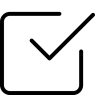 Федеральный  закон  от  14.07.2022 №  295-ФЗ  «О  внесении  изменений в  Федеральный  закон  об  образовании  в  Российской  Федерации»;
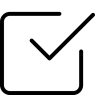 Федеральный  закон  от  24.09.2022 №371-ФЗ  «О  внесении  изменений в Федеральный закон об образовании в Российской Федерации и статью 1 Федерального  закона  «Об  обязательных  требованиях  в  Российской Федерации»»;
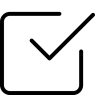 Приказ  «Об  утверждении  федерального  государственного  образовательного стандарта дошкольного образования»;
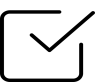 Постановление Главного государственного санитарного врача РФ от 28 сентября 2020 г. N 28 «Об утверждении санитарных правил СП 2.4.3648-20 "Санитарно-эпидемиологические требования к организациям воспитания и обучения, отдыха и оздоровления детей и молодежи»;
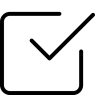 Постановление Главного государственного санитарного врача РФ от 27 октября 2020 г. № 32 «Об утверждении санитарно-эпидемиологических правил и норм СанПиН 2.3/2.4.3590-20 «Санитарно-эпидемиологические требования к организации общественного питания населения»
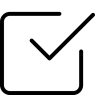 ОБЕСПЕЧЕНИЕ ДОСТУПНОСТИ ДОШКОЛЬНОГО ОБРАЗОВАНИЯ 
ДЛЯ ДЕТЕЙ ОТ 2 МЕСЯЦЕВ ДО 3 ЛЕТ В МАДОУ ГОРОДА НИЖНЕВАРТОВСКА ДС №80 «СВЕТЛЯЧОК»
группы общеразвивающей направленности для детей младенческого возраста от 2 месяцев до 1 года
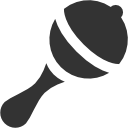 II корпус
IV корпус
Открытие 
в 2020 году
Открытие 
в 2018 году
группы общеразвивающей направленности для детей раннего возраста от 1 года до 3 лет
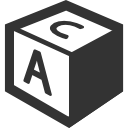 10 детей
10 детей
III корпус
IV корпус
II корпус
I корпус
3 группы
3 группы
2 группы
3 группы
54 
воспитанника
70 
воспитанников
49 
воспитанников
50 
воспитанников
ПРЕДОСТАВЛЕНИЕ АЛЬТЕРНАТИВНЫХ ФОРМ ДОШКОЛЬНОГО ОБРАЗОВАНИЯ 
В МАДОУ ГОРОДА НИЖНЕВАРТОВСКА ДС № 80 «СВЕТЛЯЧОК»
II корпус
III корпус
группа сокращенного пребывания с 10-ти часовым пребыванием
группа кратковременного пребывания с 5 часов пребыванием
15 
воспитанников
15 
воспитанников
СОТРУДНИЧЕСТВО С  БЮДЖЕТНЫМ УЧРЕЖДЕНИЕМ ХАНТЫ-МАНСИЙСКОГО 
АВТОНОМНОГО ОКРУГА ‒ ЮГРЫ «НИЖНЕВАРТОВСКАЯ ГОРОДСКАЯ ДЕТСКАЯ ПОЛИКЛИНИКА»
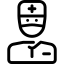 ВРАЧ-ПЕДИАТР
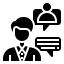 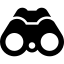 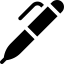 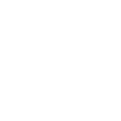 ФИКСАЦИЯ
 В ЖУРНАЛЕ ОСМОТРА ДЕТЕЙ
ЕЖЕДНЕВНЫЙ ОСМОТР ДЕТЕЙ
КОНСУЛЬТИРОВАНИЕ РОДИТЕЛЕЙ
РАЗВИВАЮЩАЯ ПРЕДМЕТНО-ПРОСТРАНСТВЕННАЯ СРЕДА В ГРУППЕ МЛАДЕНЧЕСКОГО ВОЗРАСТА 
ОТ 2 МЕСЯЦЕВ ДО 1 ГОДА В МАДОУ ГОРОДА НИЖНЕВАРТОВСКА ДС № 80 «СВЕТЛЯЧОК»
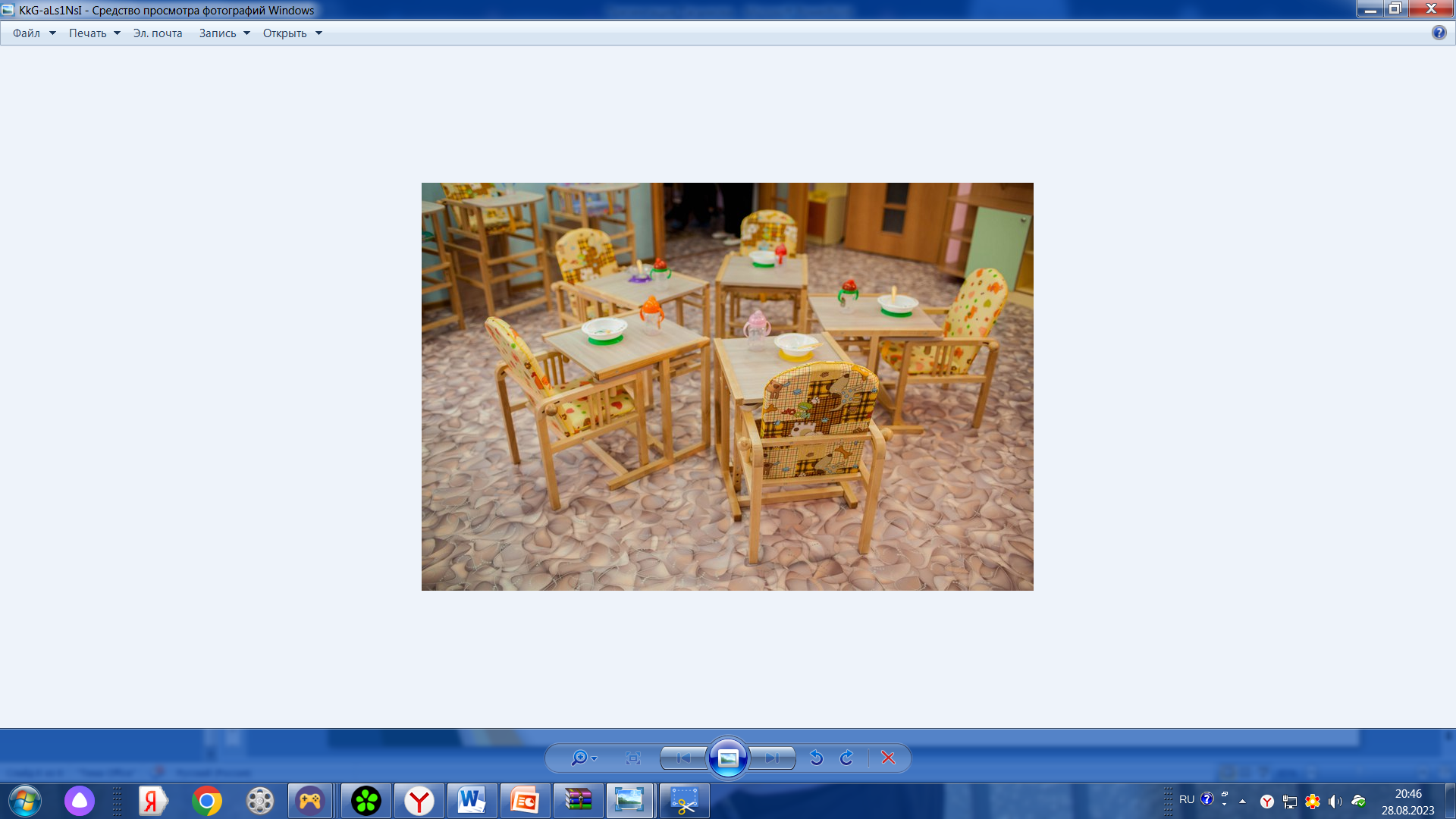 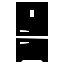 холодильник для хранения питания-прикорма
оборудование для подогрева детских пюре
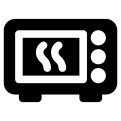 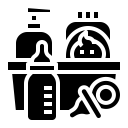 стерилизатор для 
бутылок и сосок
ОРГАНИЗАЦИЯ
 ПИТАНИЯ
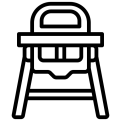 специальные стулья для кормления детей
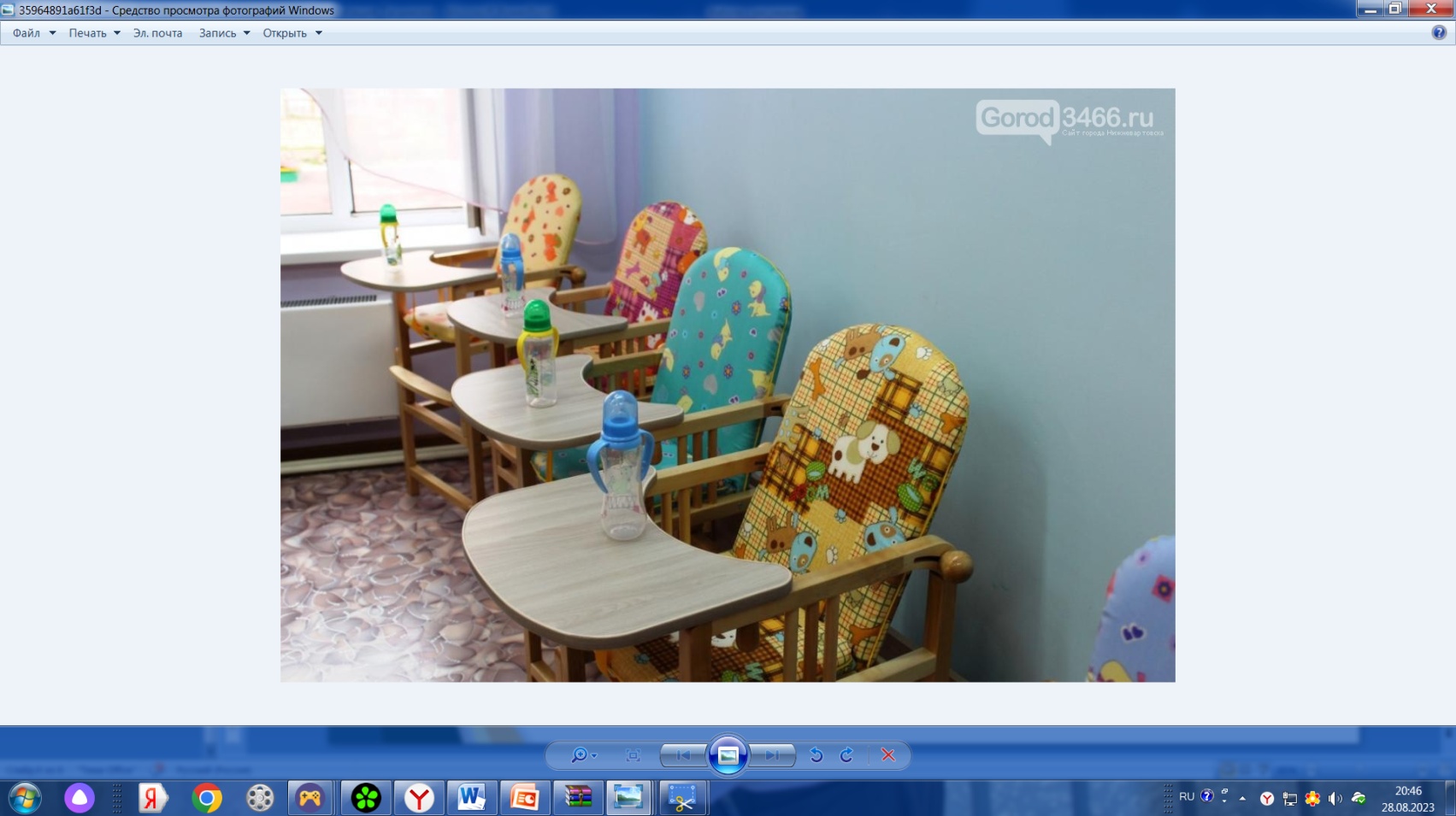 поильники и чашечки на присосках
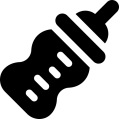 нагрудники
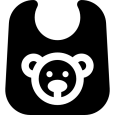 РАЗВИВАЮЩАЯ ПРЕДМЕТНО-ПРОСТРАНСТВЕННАЯ СРЕДА В ГРУППЕ МЛАДЕНЧЕСКОГО ВОЗРАСТА 
ОТ 2 МЕСЯЦЕВ ДО 1 ГОДА В МАДОУ ГОРОДА НИЖНЕВАРТОВСКА ДС № 80 «СВЕТЛЯЧОК»
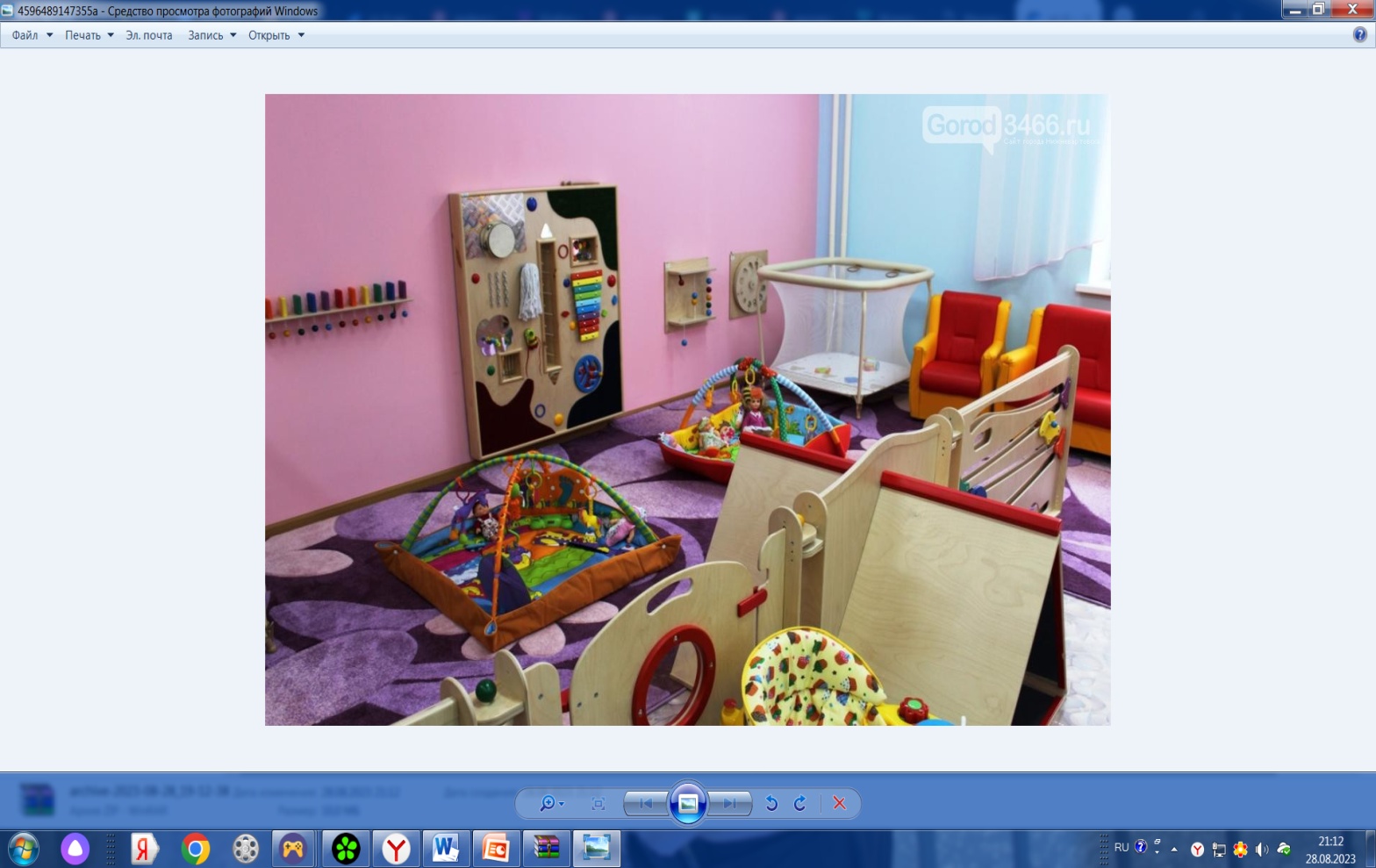 манежи
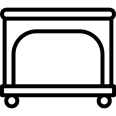 электрокачели
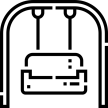 бизиборды
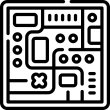 ГРУППОВОЕ
 ПОМЕЩЕНИЕ
игры и игрушки
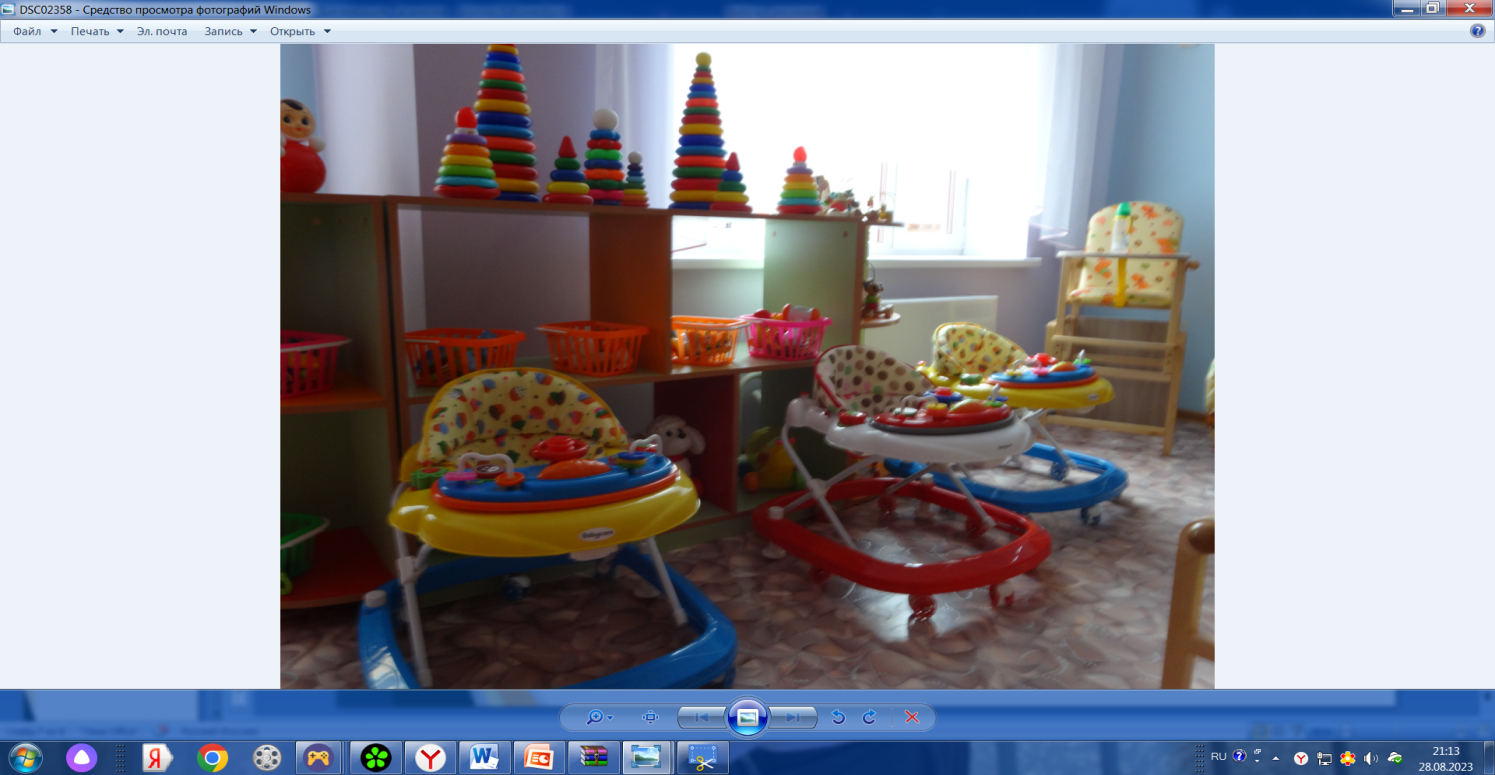 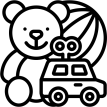 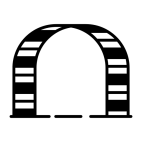 оборудование для пролезания, подлезания
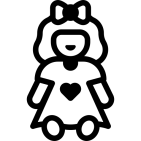 погремушки, неваляшки, куклы и др.
РАЗВИВАЮЩАЯ ПРЕДМЕТНО-ПРОСТРАНСТВЕННАЯ СРЕДА В ГРУППЕ МЛАДЕНЧЕСКОГО ВОЗРАСТА 
ОТ 2 МЕСЯЦЕВ ДО 1 ГОДА В МАДОУ ГОРОДА НИЖНЕВАРТОВСКА ДС № 80 «СВЕТЛЯЧОК»
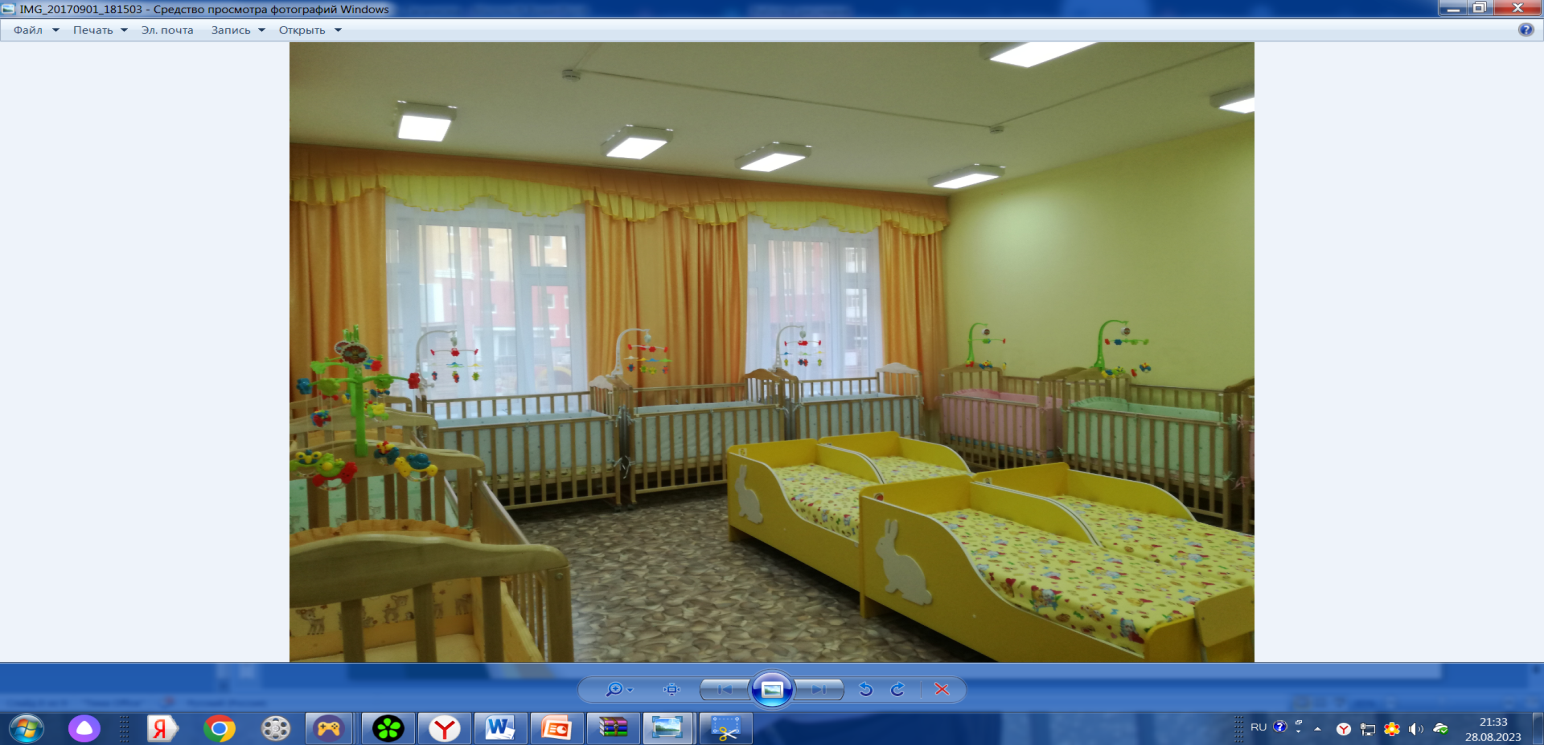 детские кровати
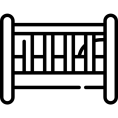 программное оборудование «Умная няня»
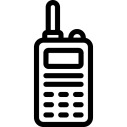 детский мобиль 
(карусель с игрушками)
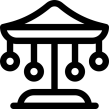 СПАЛЬНОЕ
 ПОМЕЩЕНИЕ
система видеонаблюдения
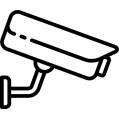 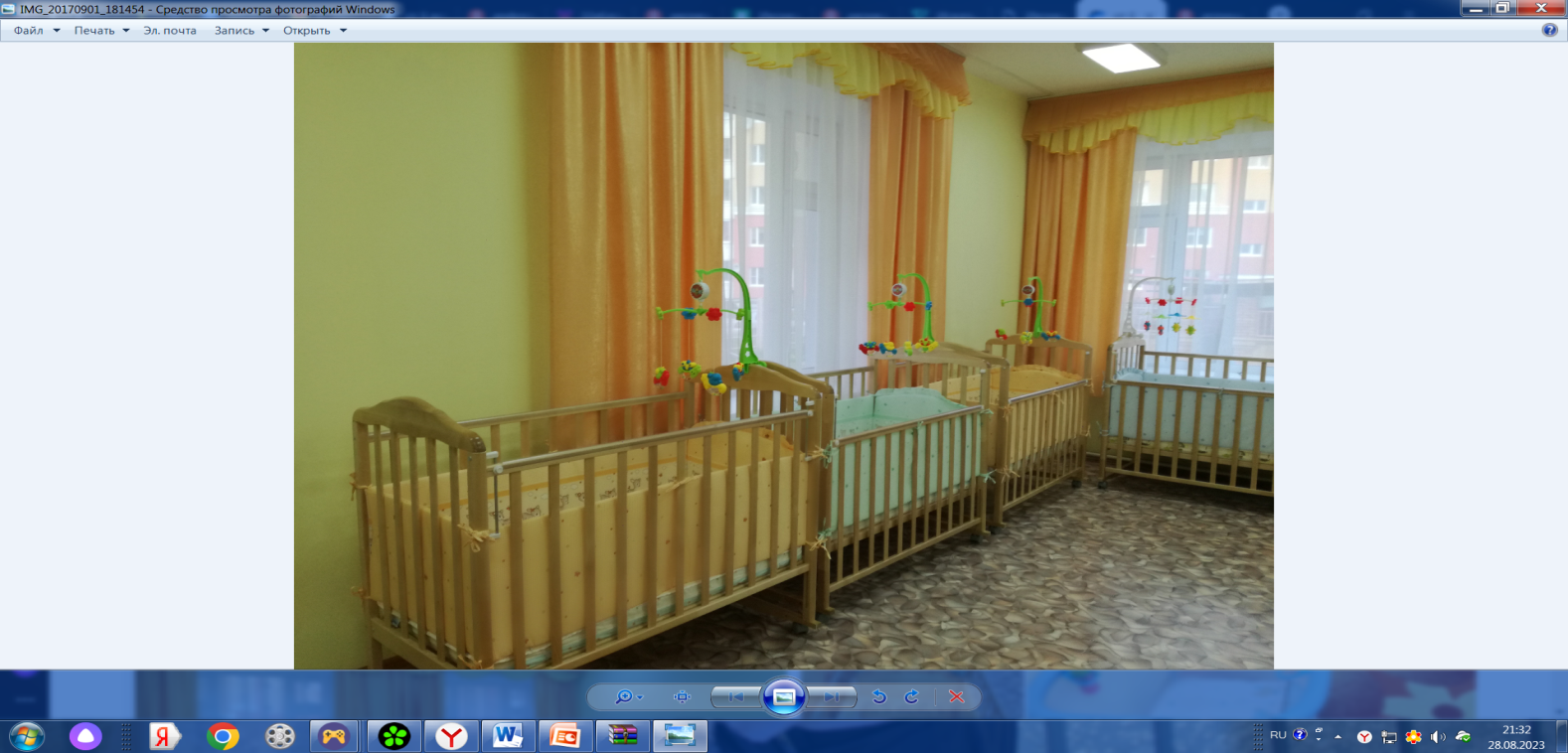 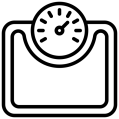 весы детские
игрушки-подвески и др.
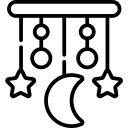 КАДРОВОЕ ОБЕСПЕЧЕНИЕ ГРУПП МЛАДЕНЧЕСКОГО И РАННЕГО ВОЗРАСТА 
В МАДОУ ГОРОДА НИЖНЕВАРТОВСКА ДС № 80 «СВЕТЛЯЧОК»
группа общеразвивающей направленности для детей младенческого возраста
 от 2 месяцев до 1 года
осуществляют деятельность:
- 2 воспитателя
- 2 помощника воспитателя
пройдены КПК по теме:
«Уход и воспитание детей младенческого возраста»
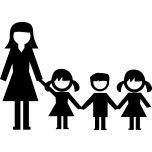 осуществляют деятельность:
- 2 воспитателя
- 1 помощника воспитателя
группа общеразвивающей направленности для детей раннего возраста
 от 1 года до 3 лет
пройдены КПК по теме:
«Организация работы с детьми раннего возраста»
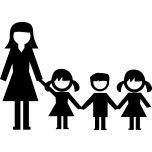 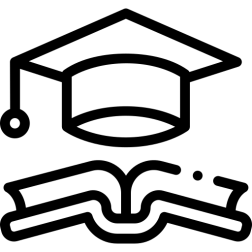 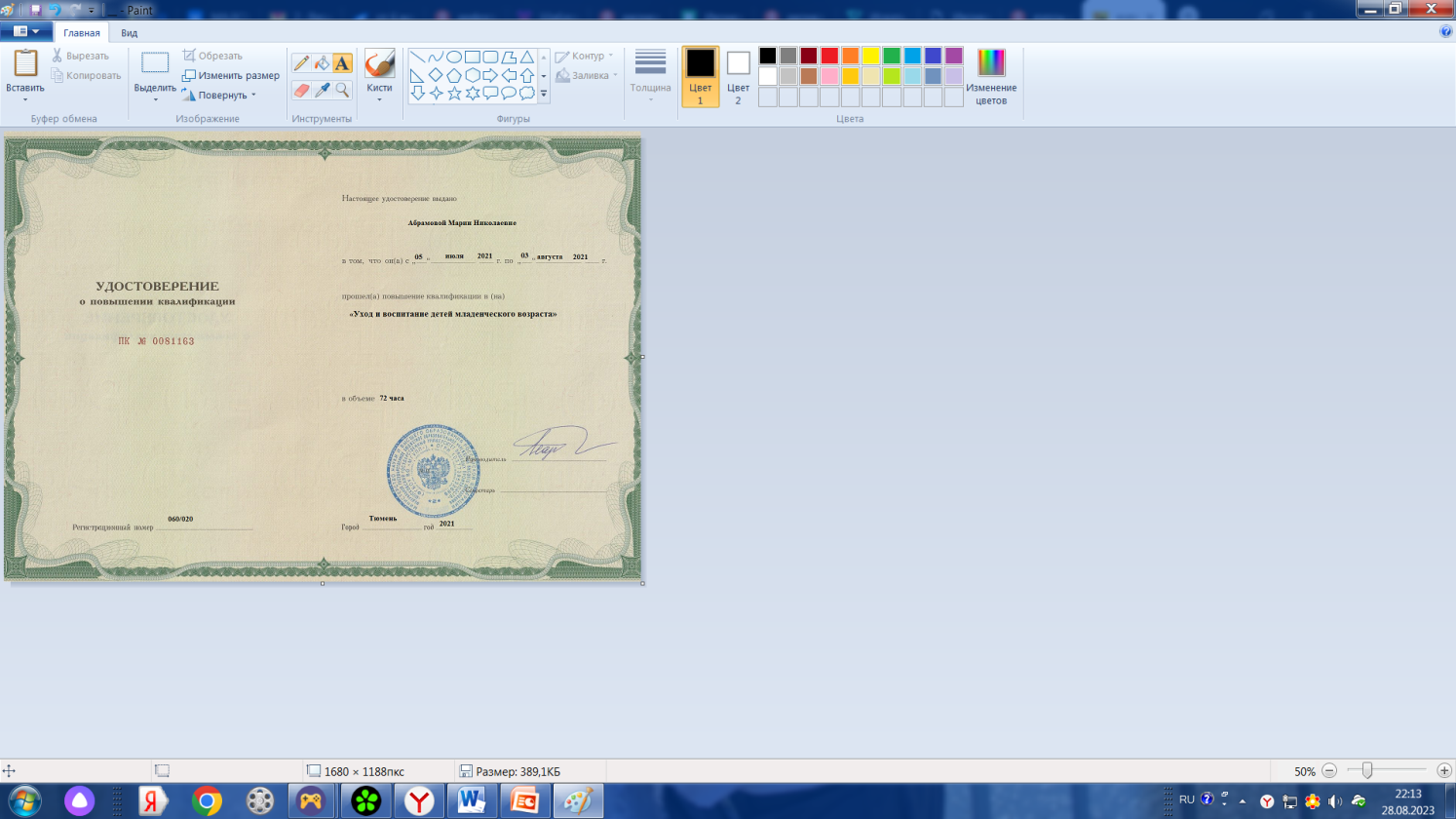 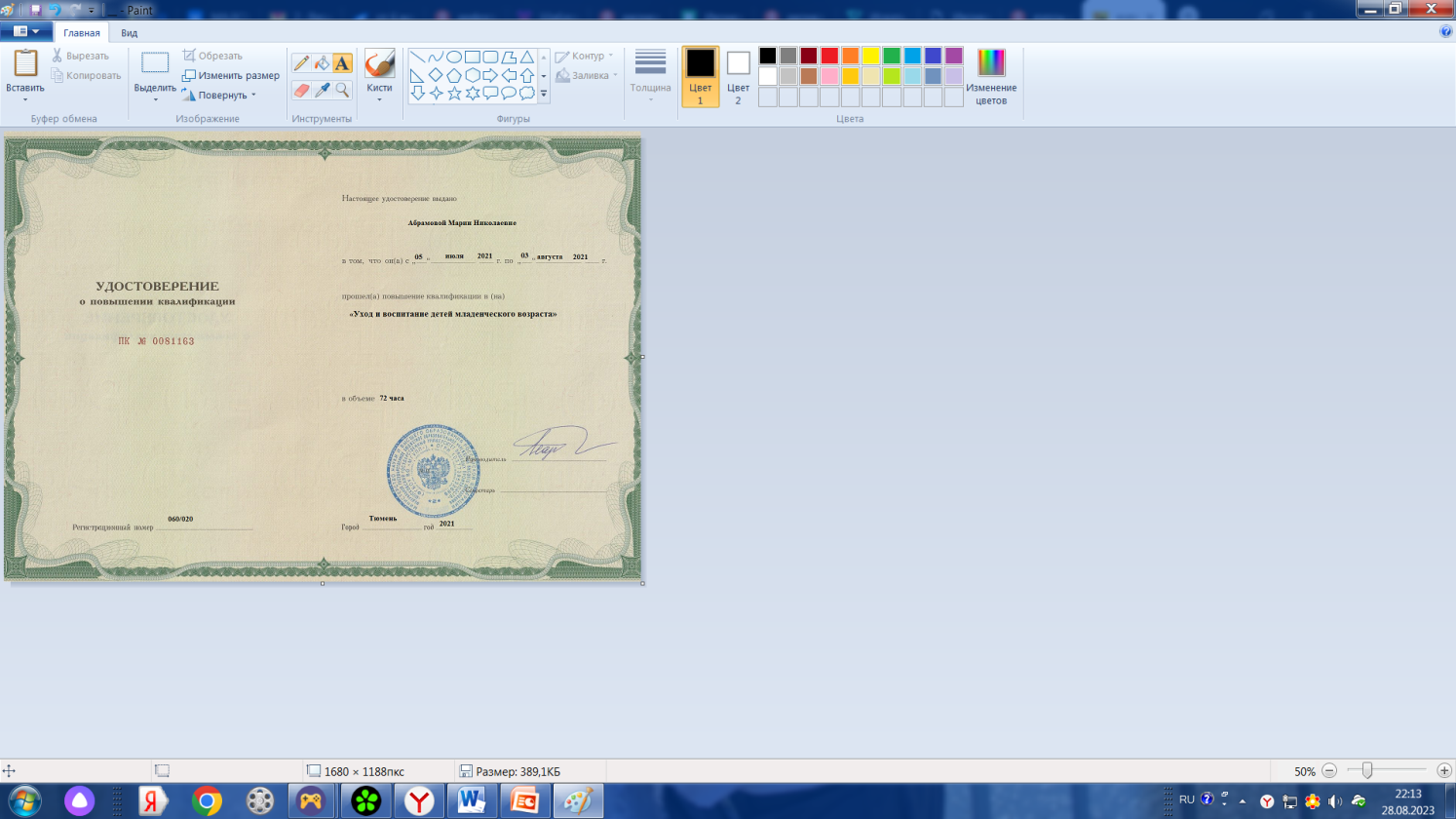 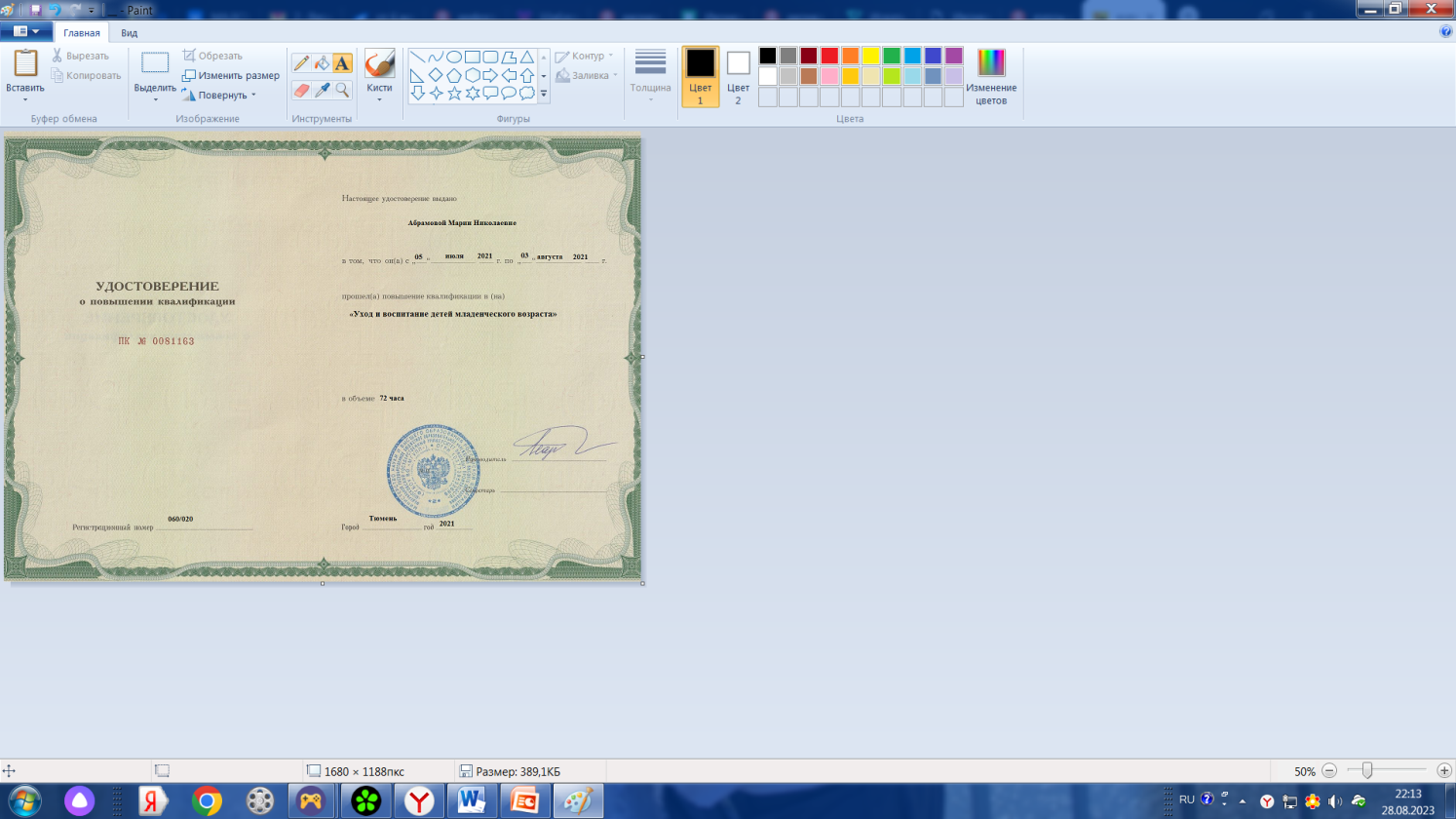 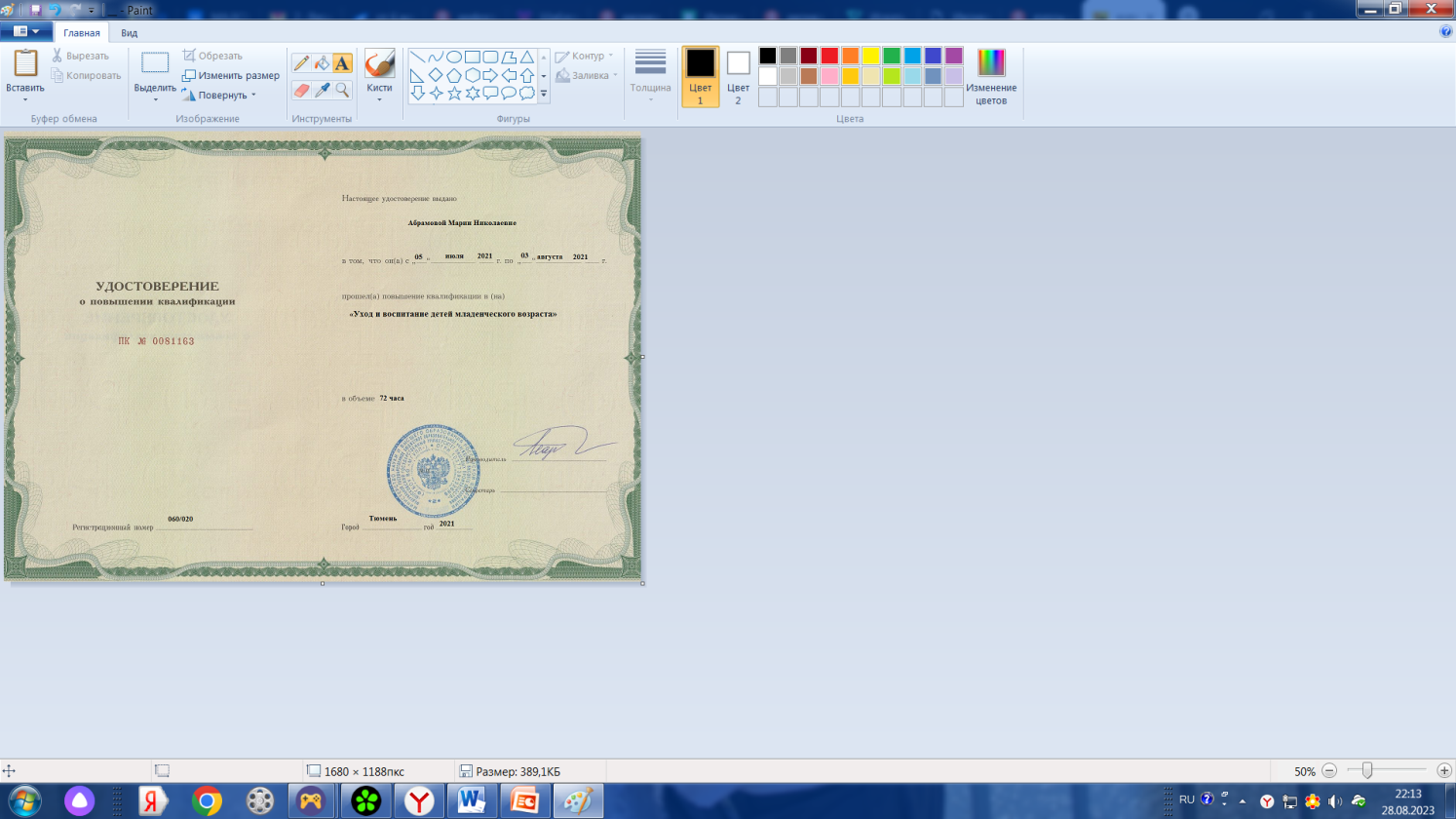 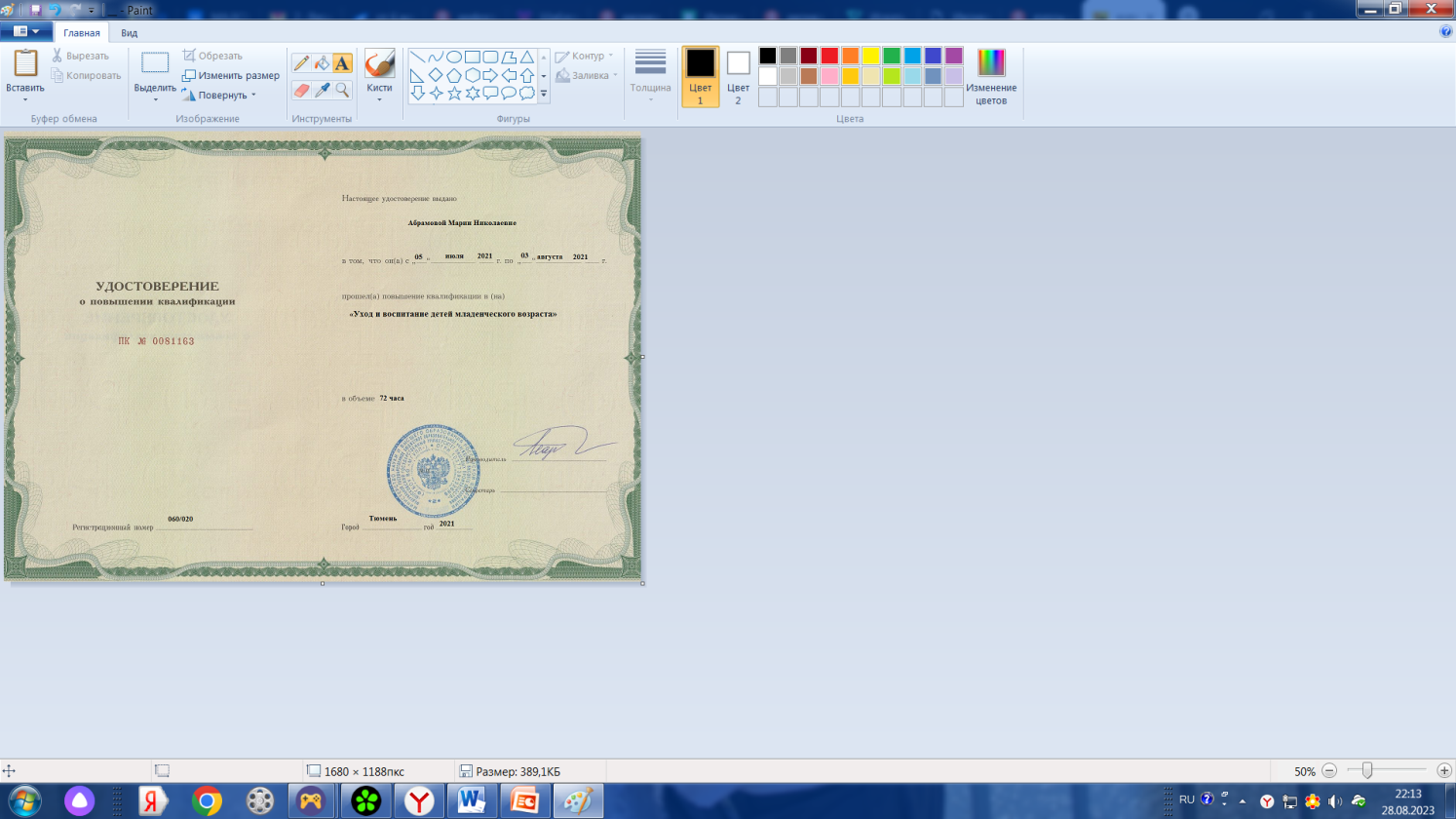 ОБЕСПЕЧЕНИЕ ДОСТУПНОСТИ ОБРАЗОВАТЕЛЬНЫХ УСЛУГ ДЛЯ ВСЕХ СЛОЕВ НАСЕЛЕНИЯ
ПОДДЕРЖКА СЕМЕЙ:
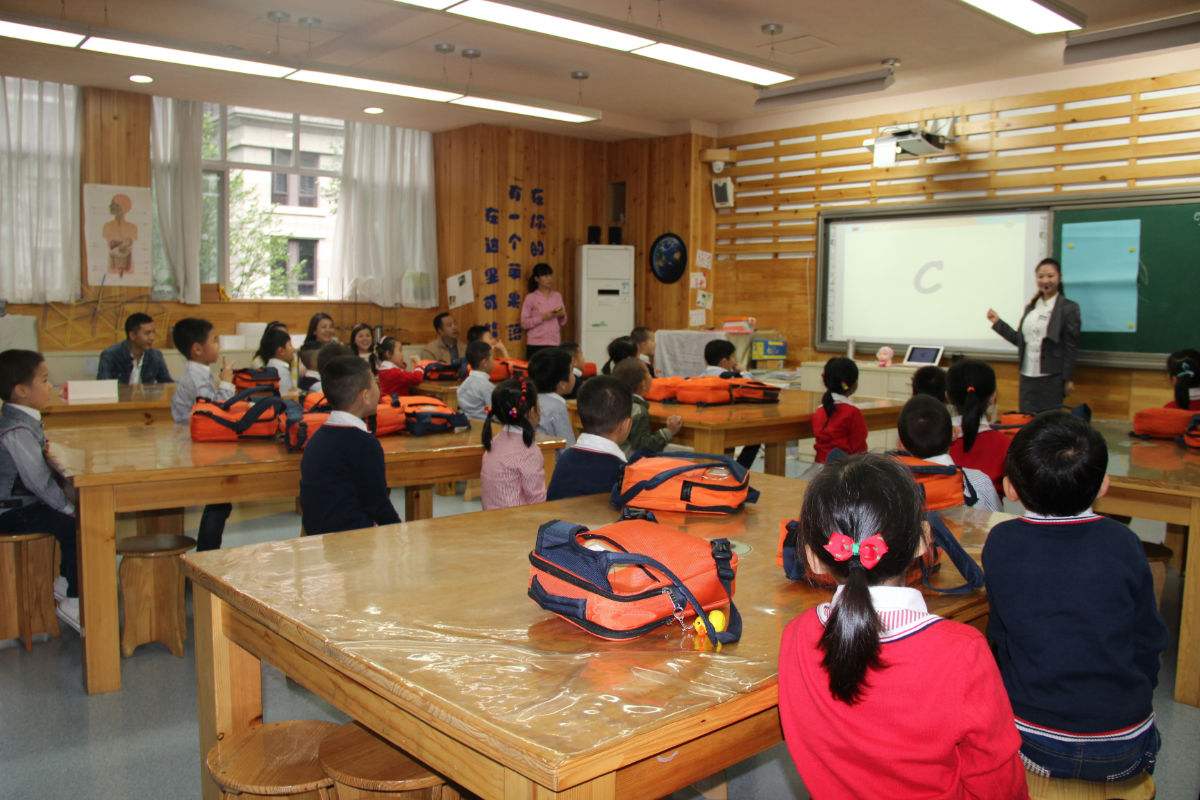 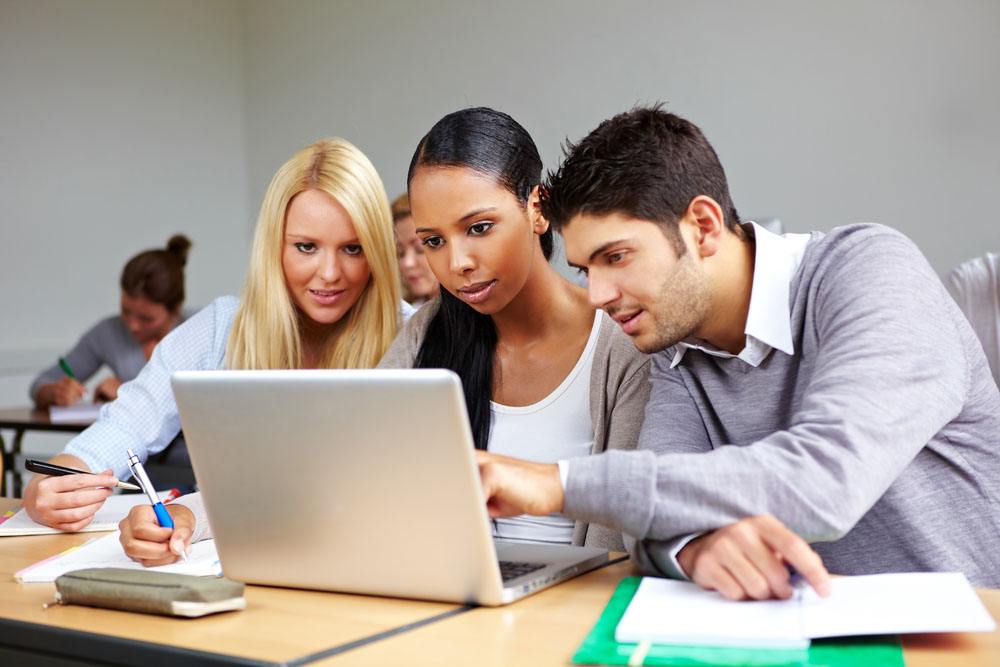 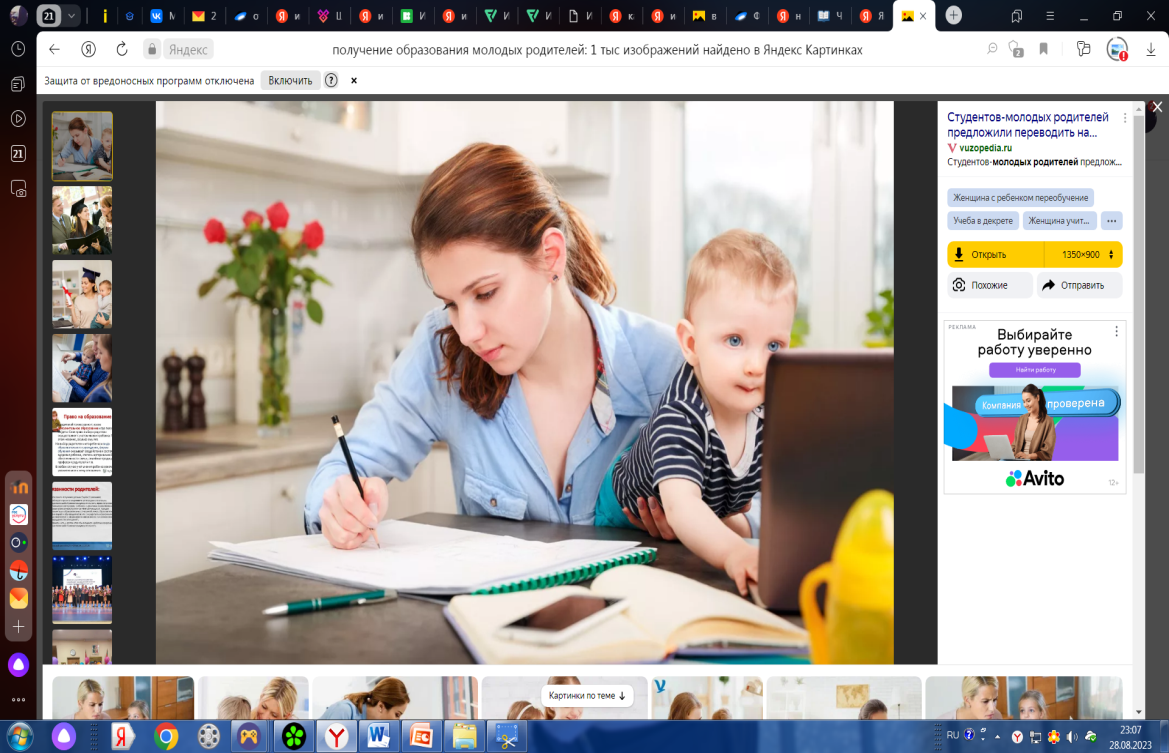 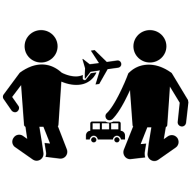 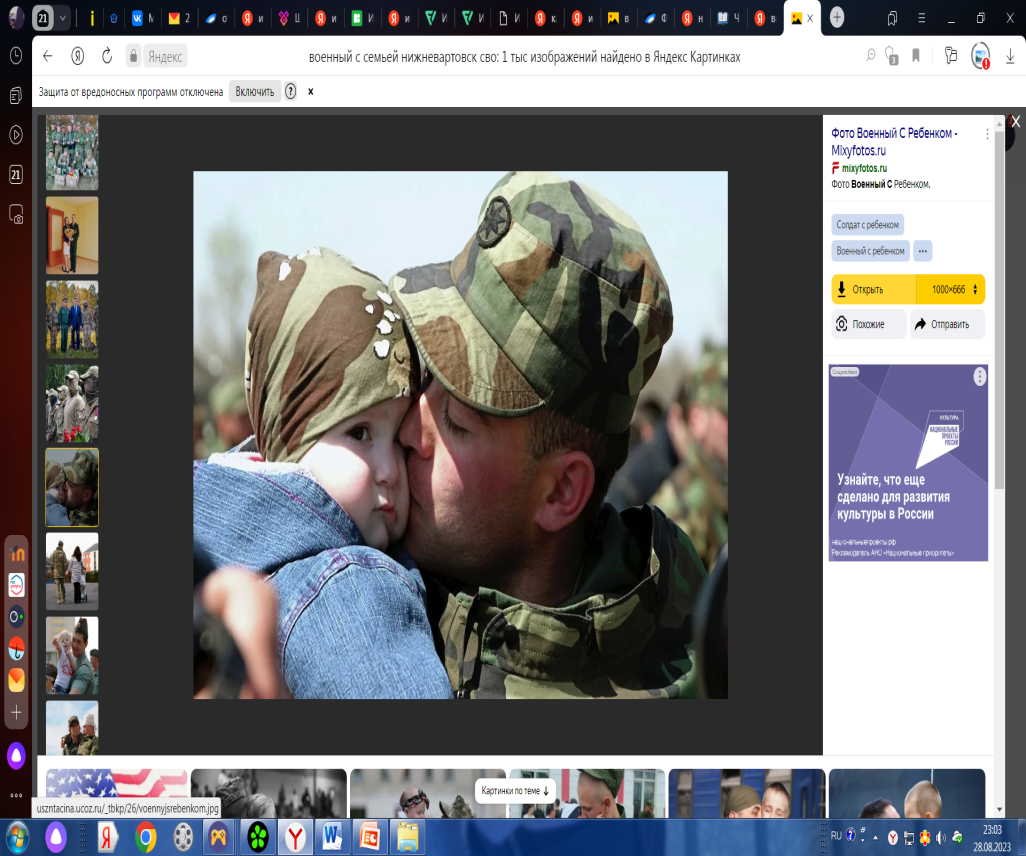 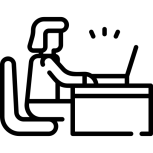 трудоустройство 
родителей
 (законных представителей)
планомерная 
адаптация детей
 к условия ДОУ
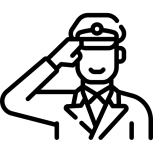 исполнение законодательства РФ в первоочередном праве зачисления в ДОУ, в том числе детей военнослужащих, детей граждан, пребывающих в добровольческих формированиях, находящихся в зоне СВО
получение образование родителями 
(законными 
представителями)
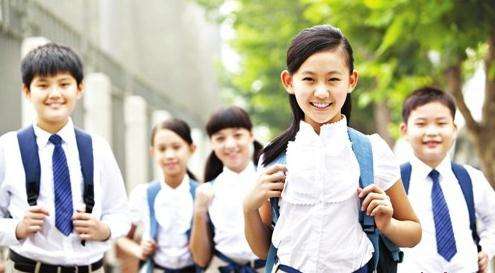 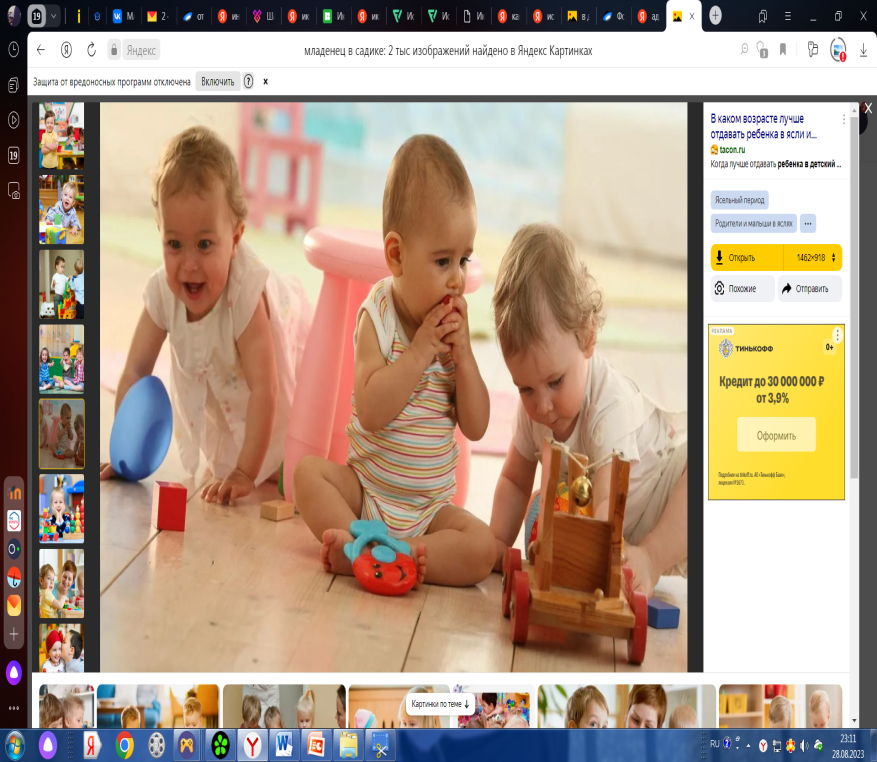 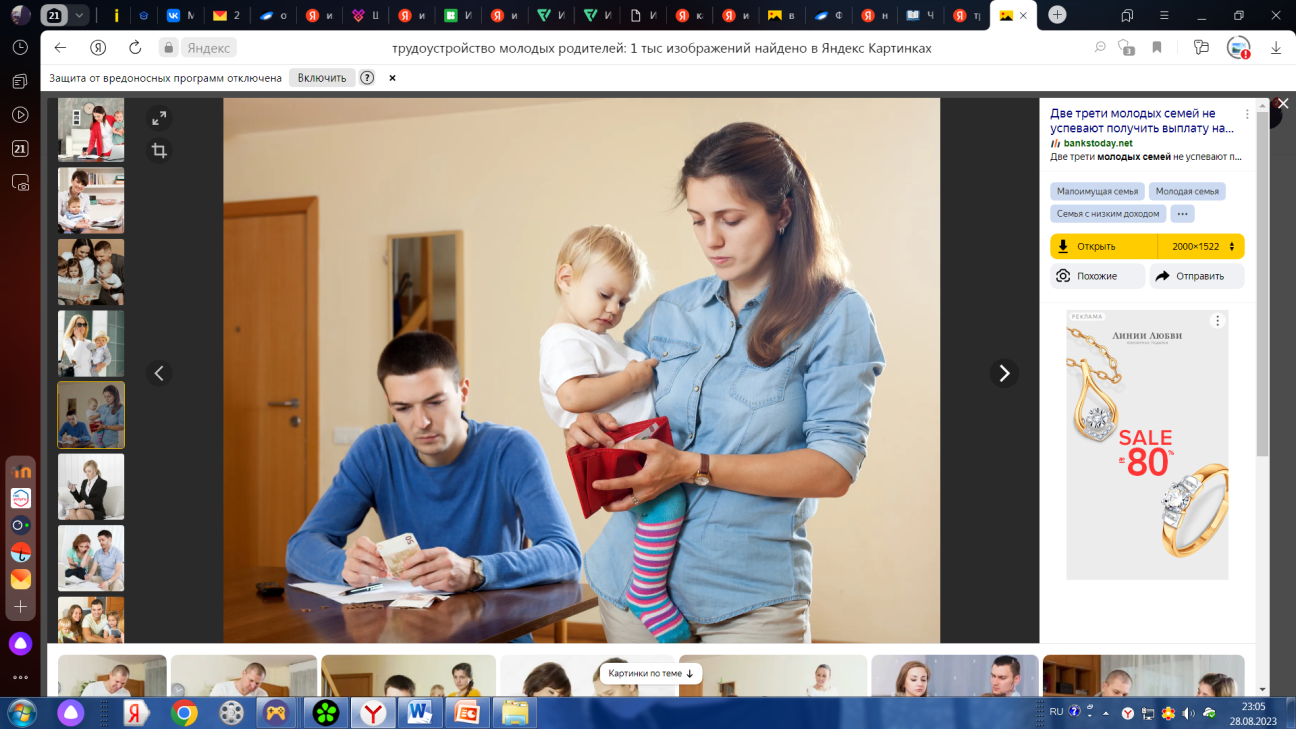 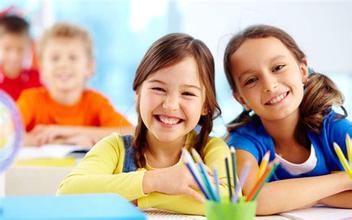 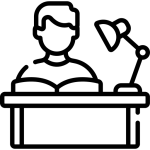